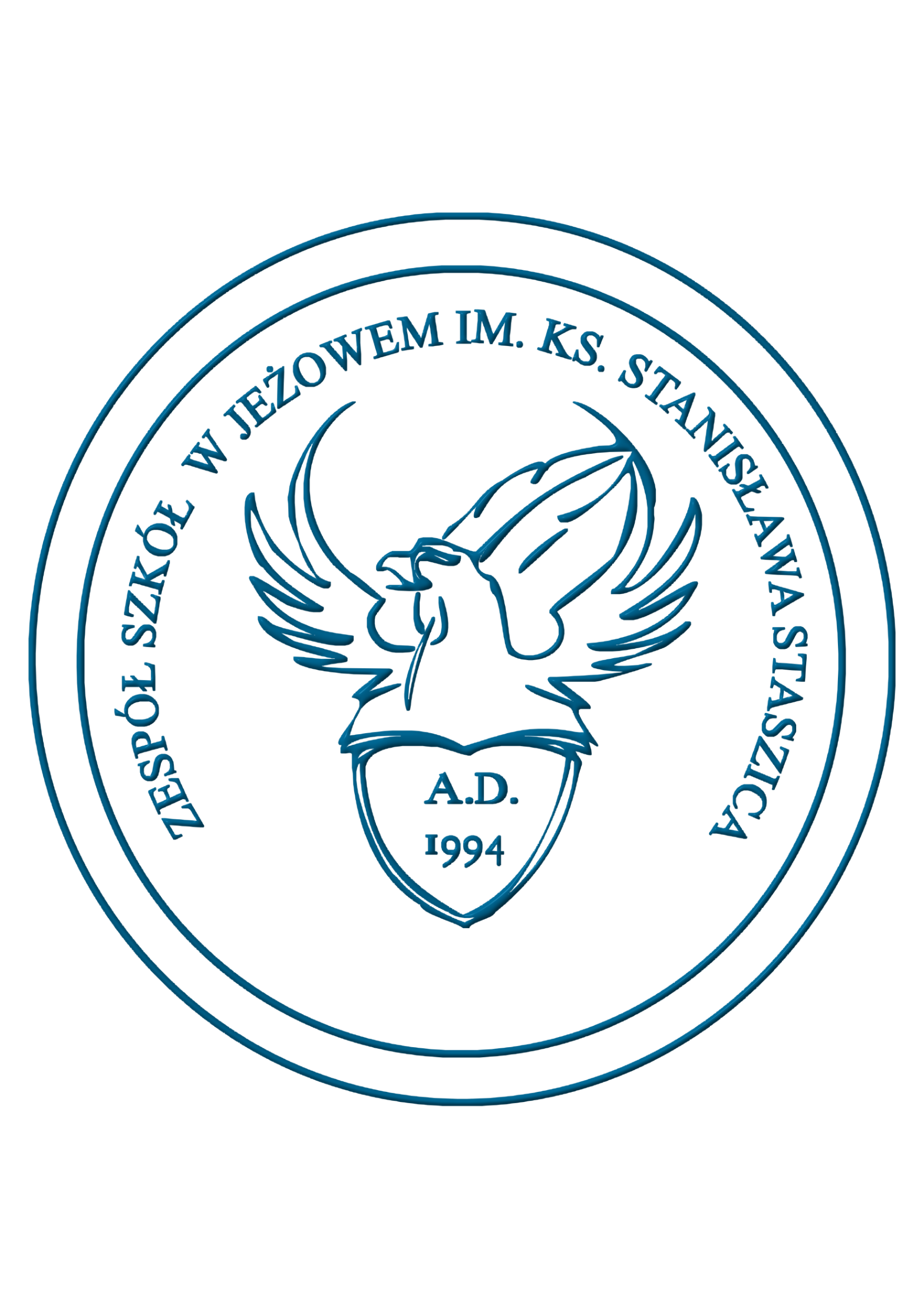 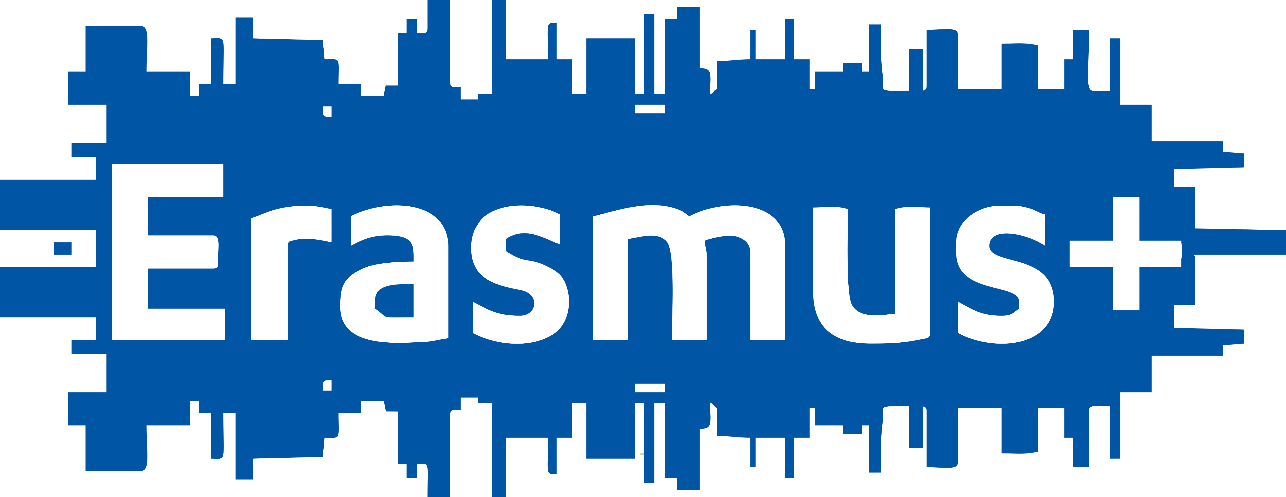 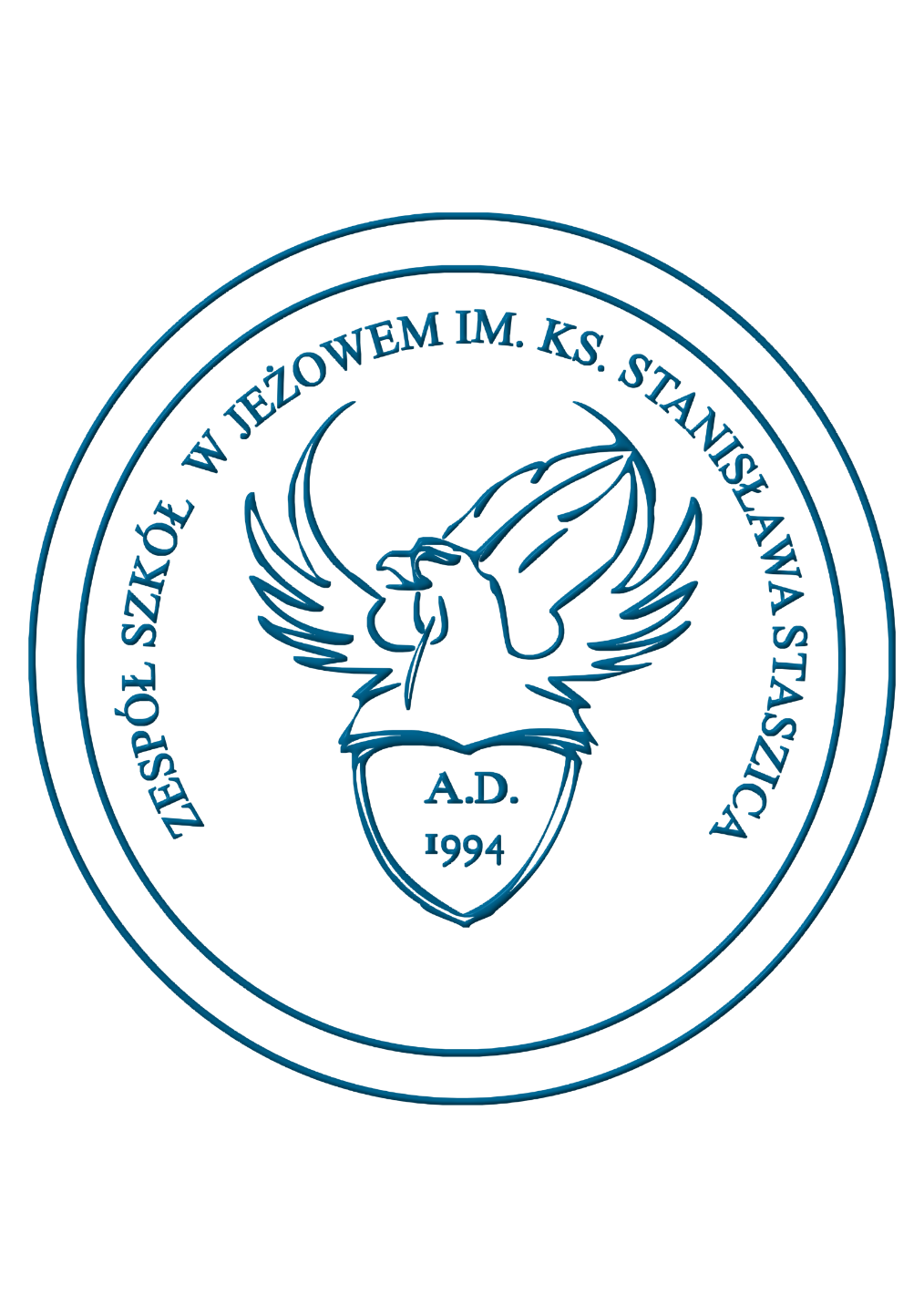 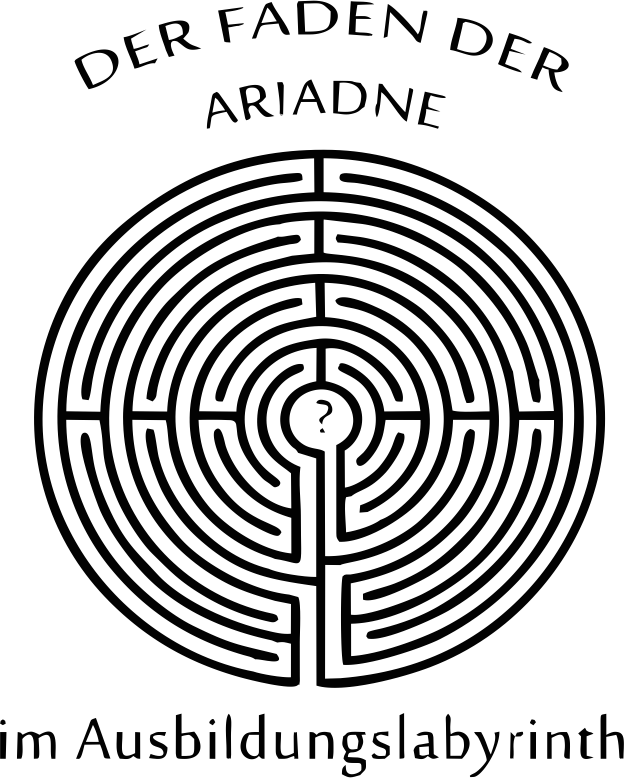 PRAKTIKA AN DER GESAMTSCHULE JEŻOWE
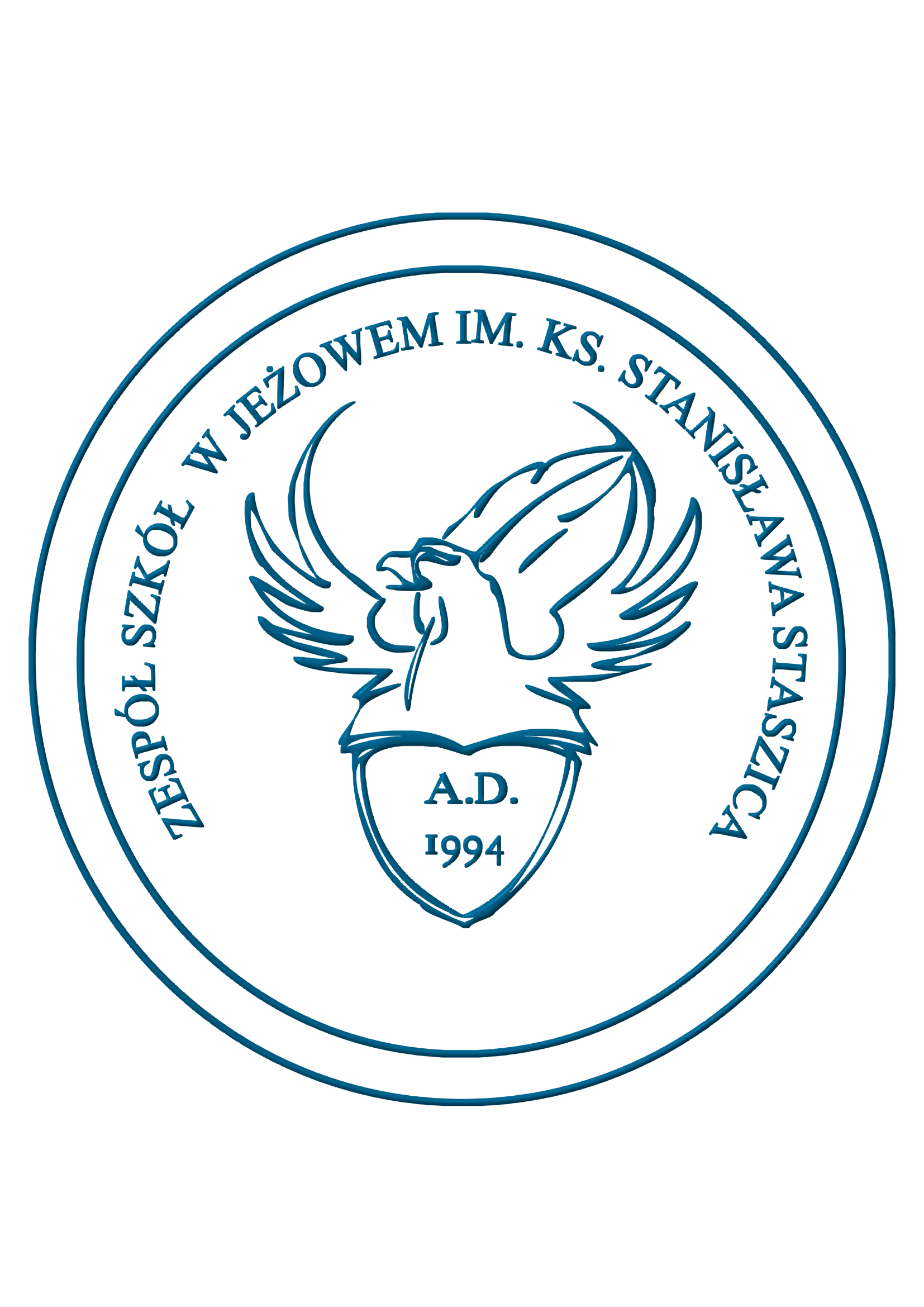 An der Gesamtschule Jeżowe kann man zwei Berufe erlernen:
Techniker/in für Bauwesen
Techniker/in für Friseurdienstleistungen
Die Ausbildung daurt 4 Jahre. Die Schüler bestehen in 3. und 4.  Klassen Berufsprüfungen.
In 4. Klasse können sie auch Abitur bestehen und das Studium aufnehmen.
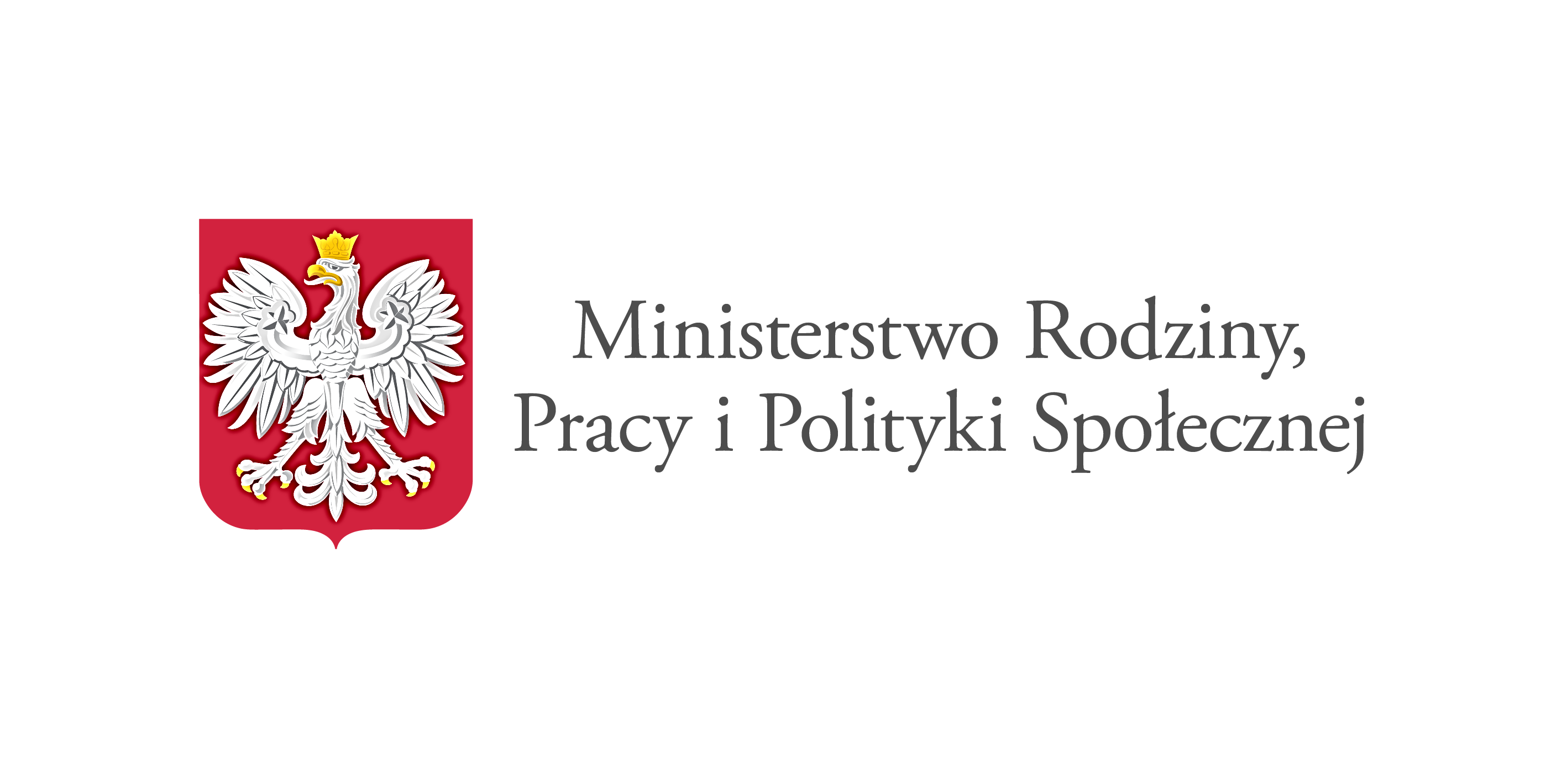 Das Ministerium für  Familie, Arbeit und Soziales publizierte das Berufs-Barometer 2017.
Der Bericht zeigt welche Berufe in Polen  gefragt werden.
Techniker/in für Bauwesen – Platz 7
Techniker/in für Friseurdienstleistungen – Platz 15

https://barometrzawodow.pl/userfiles/Barometr/2017/Raport_polski_web.pdf
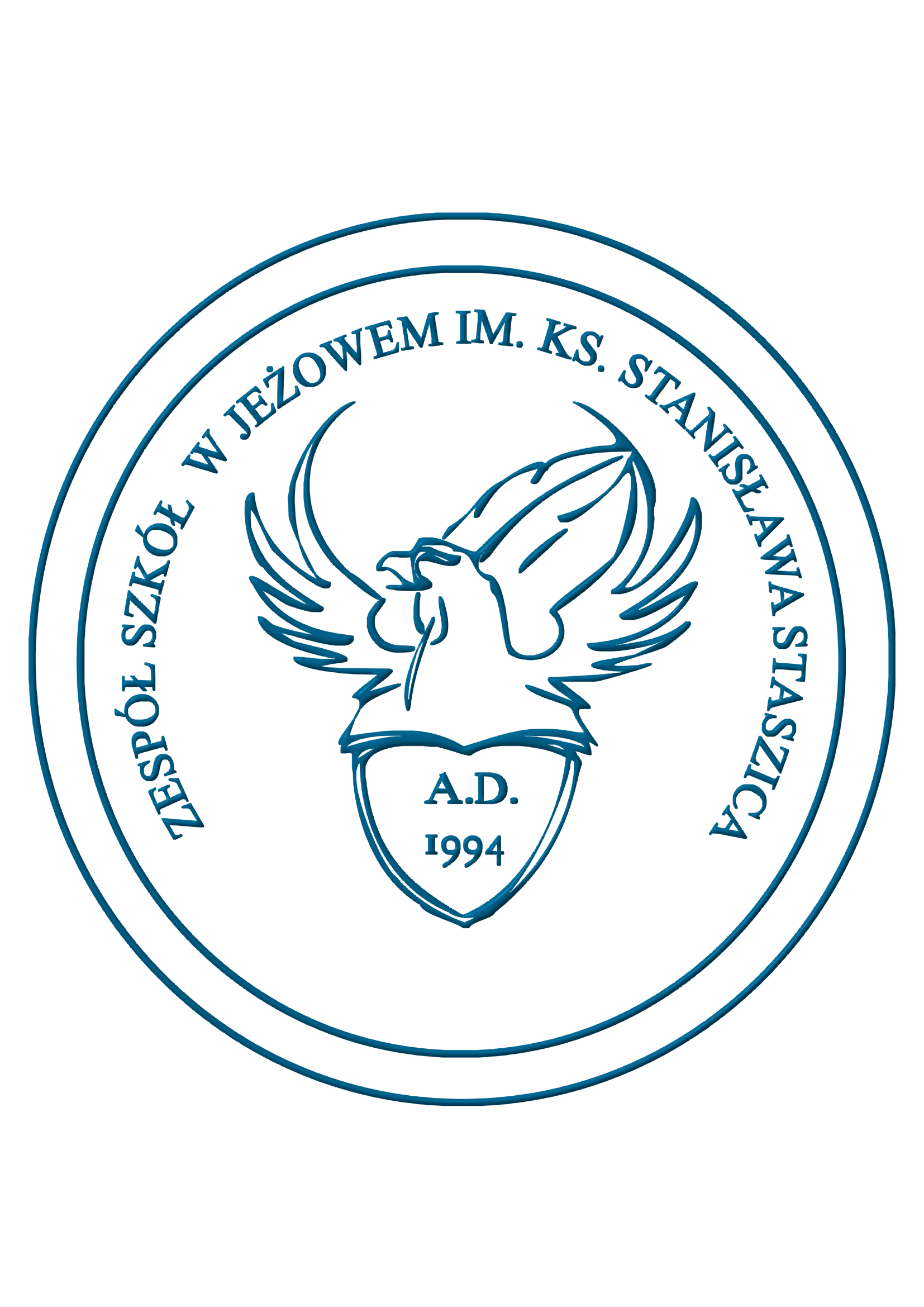 Die Schüler der Gesamtschule Jeżowe absolvieren folgende Praktika:
Werkstattunterricht (2 Tage in 2., 1 Tag in 3. Klasse)
Betriebspraktika  Mai/Juni (4 Wochen in ausgewählten Bauunternehmen und Friseursalons)
Sommerpraktika (4 Wochen in den Sommerferien)
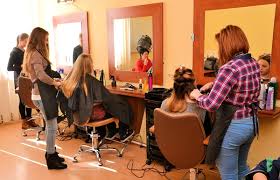 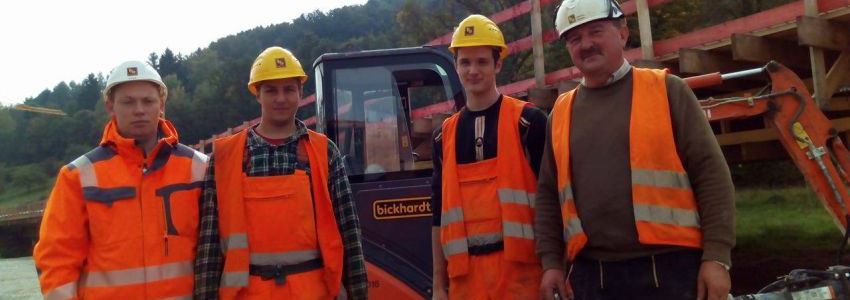 Schulwerkstatt für Bautechniker
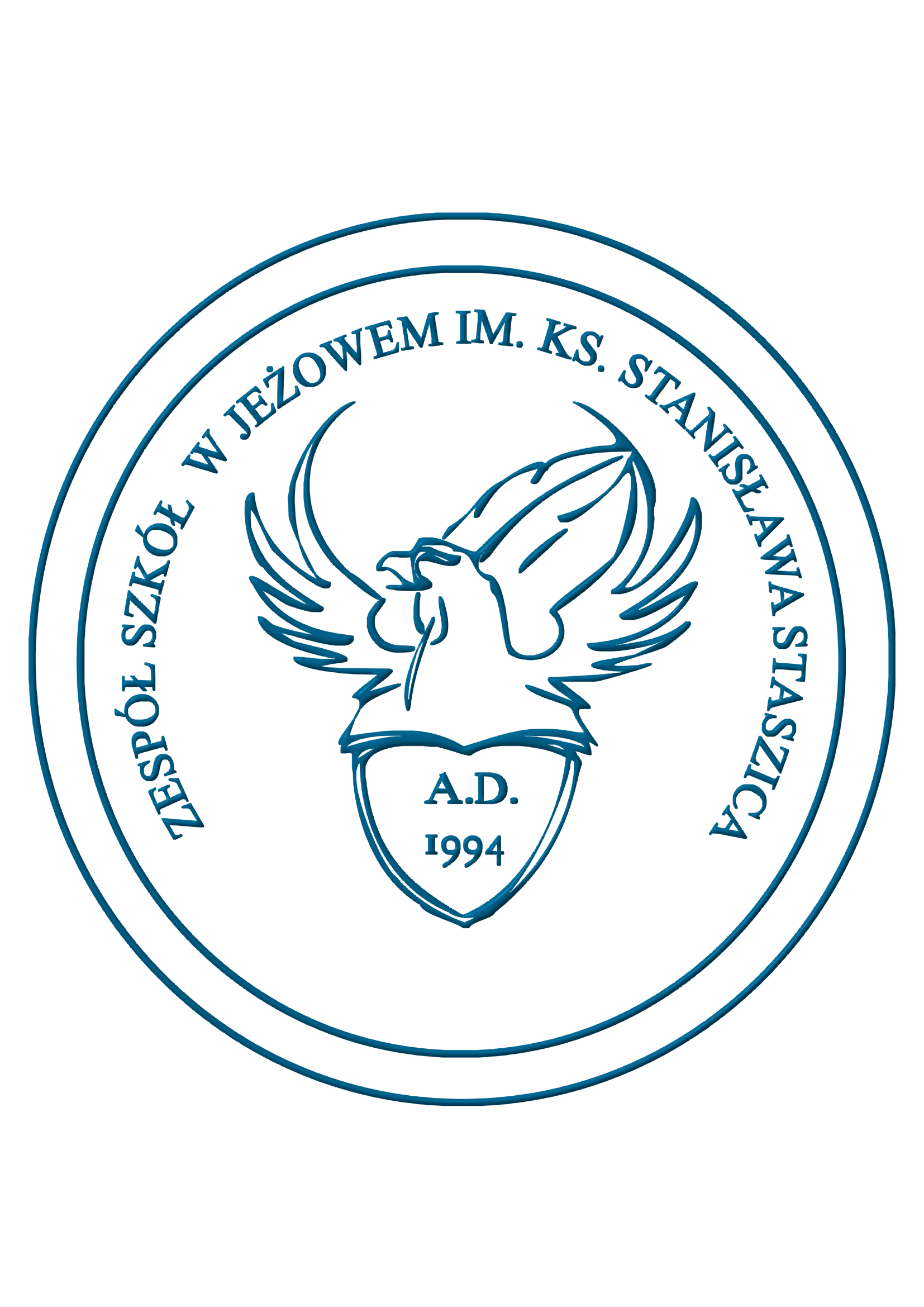 Schulwerkstatt für Friseure
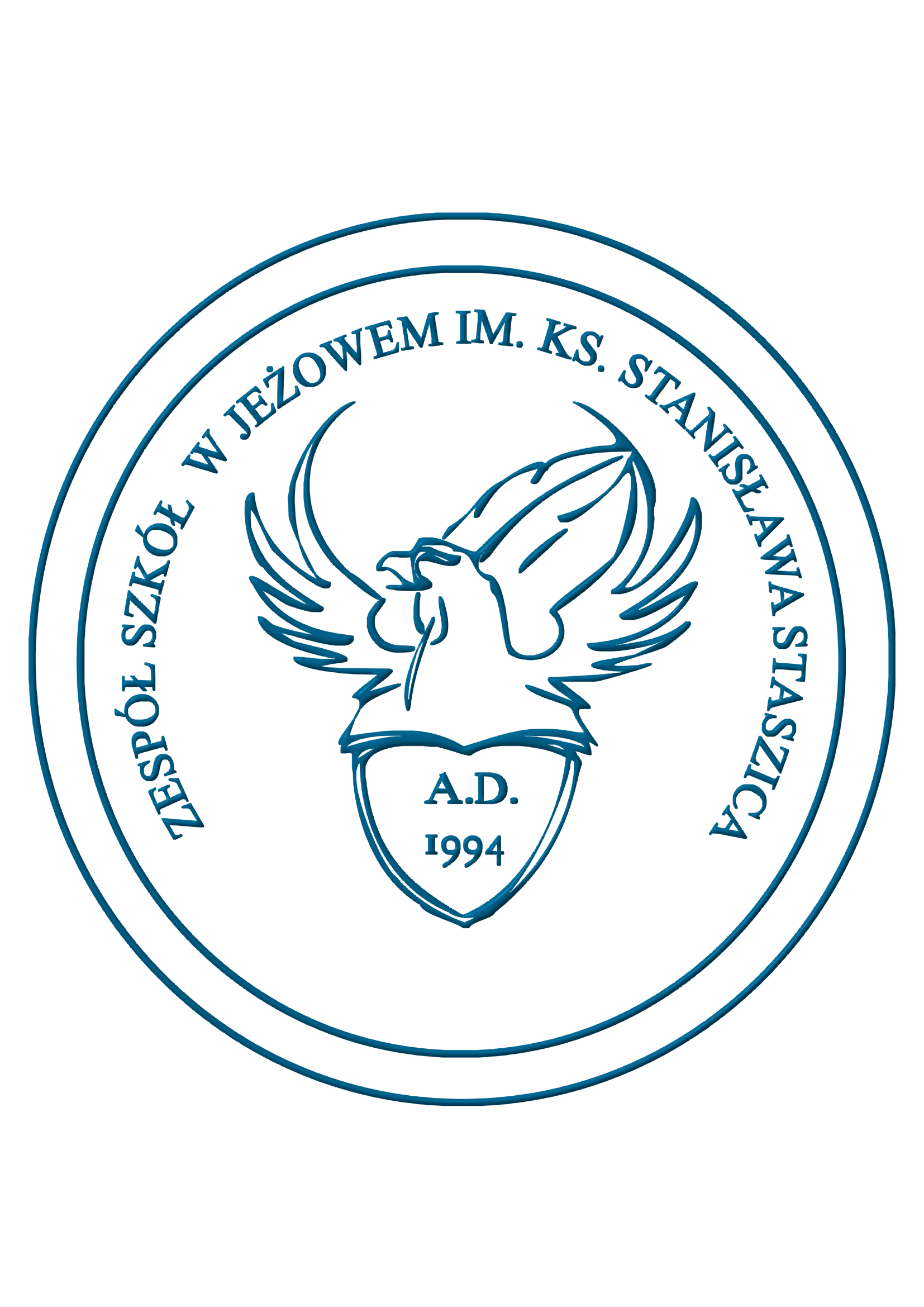 Werkstattunterricht und Praktika sind obligatorisch und die Schüler bekommen in den Fächern Noten im Schulzeugniss.
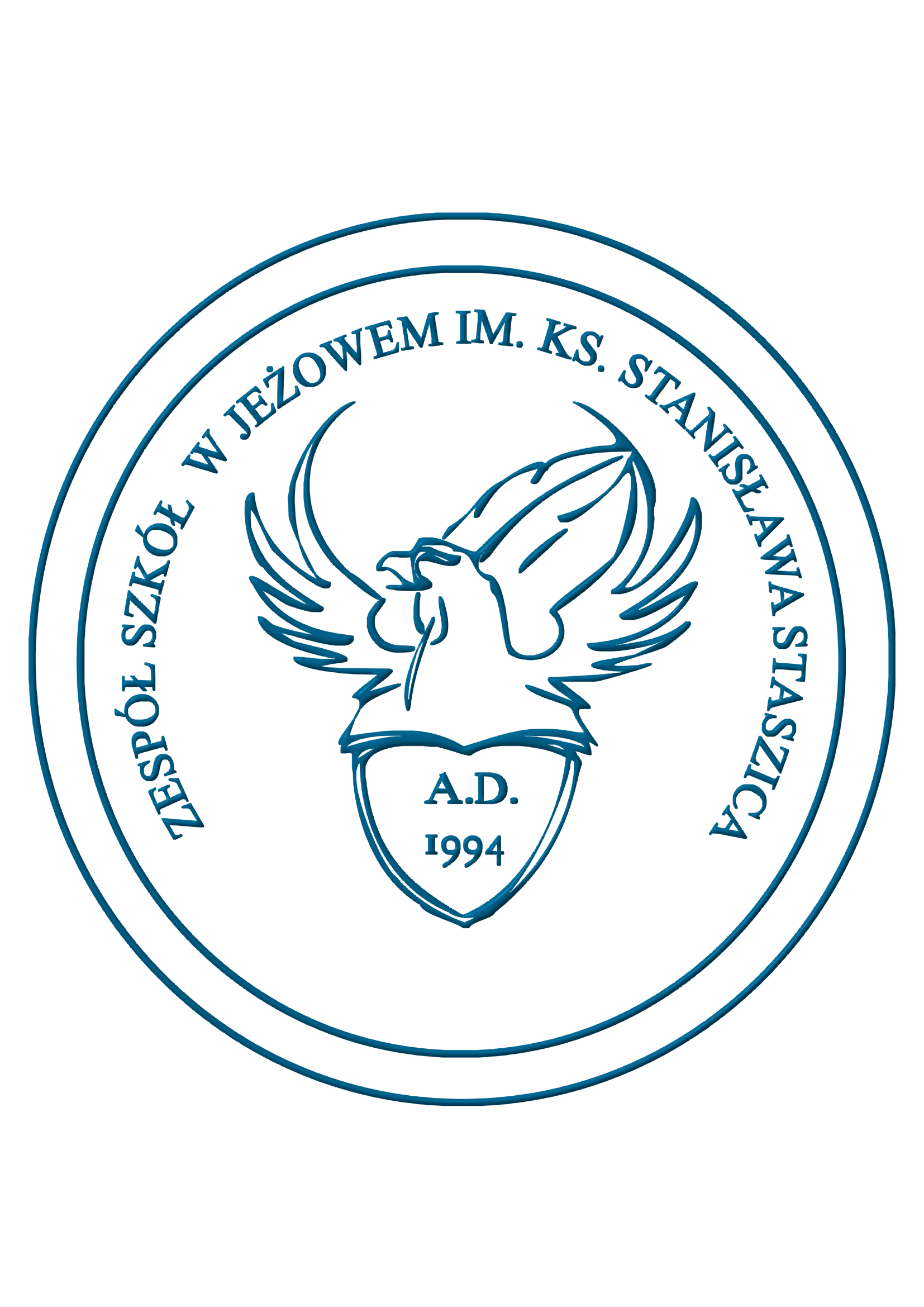 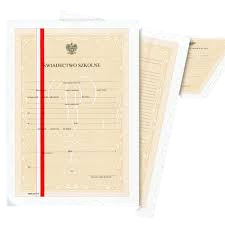 Sommerpraktika sind nicht obligatorisch. Die Schüler bekommen dafür Praktikumsgeld (1000 Zloty) und Arbeitszeugniss.
Es ist von Vorteil beider Arbeitssuche.
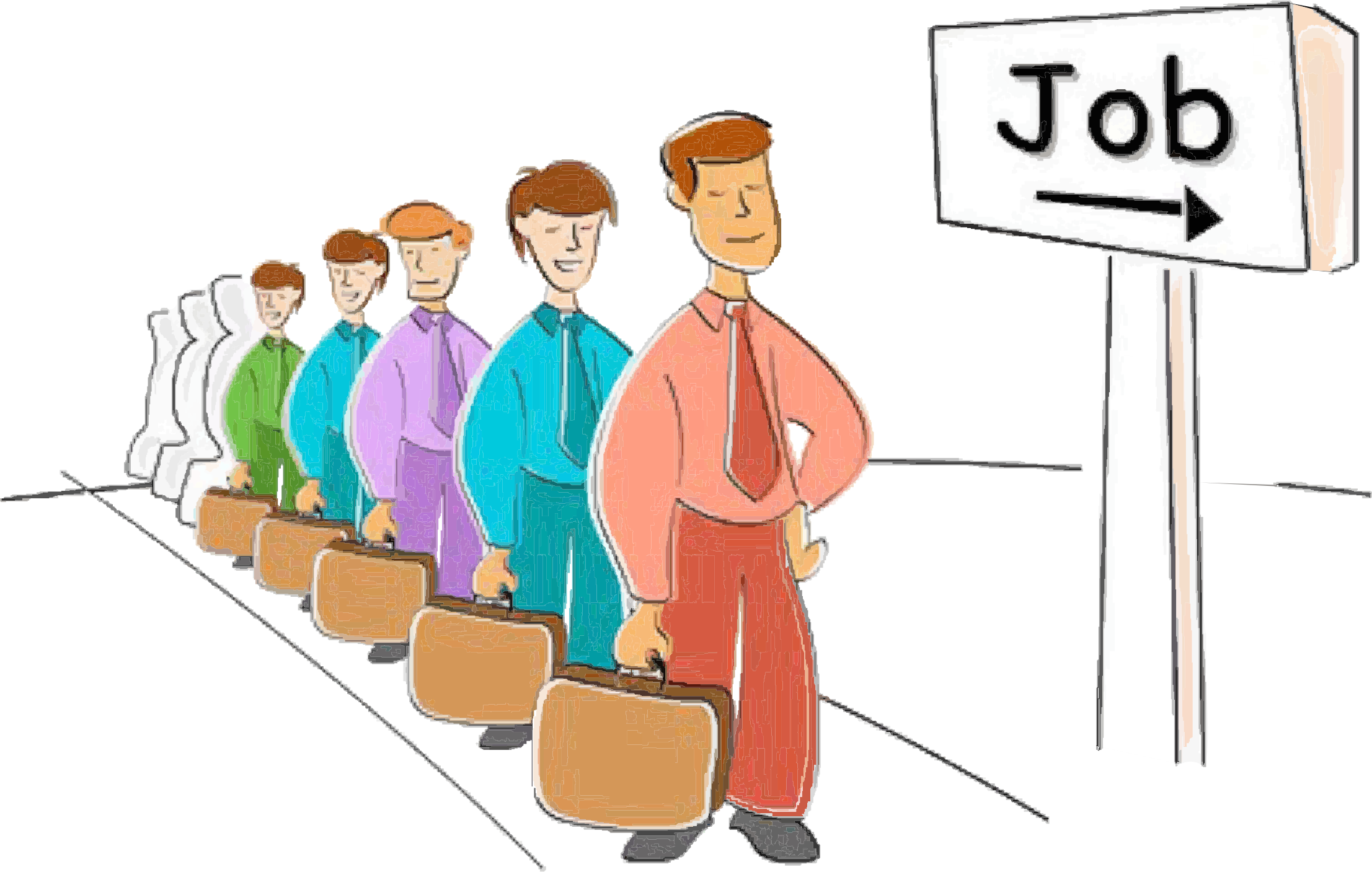 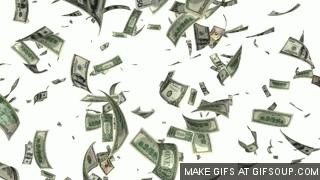 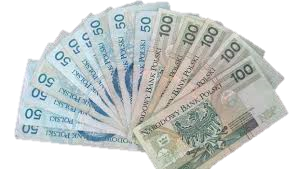 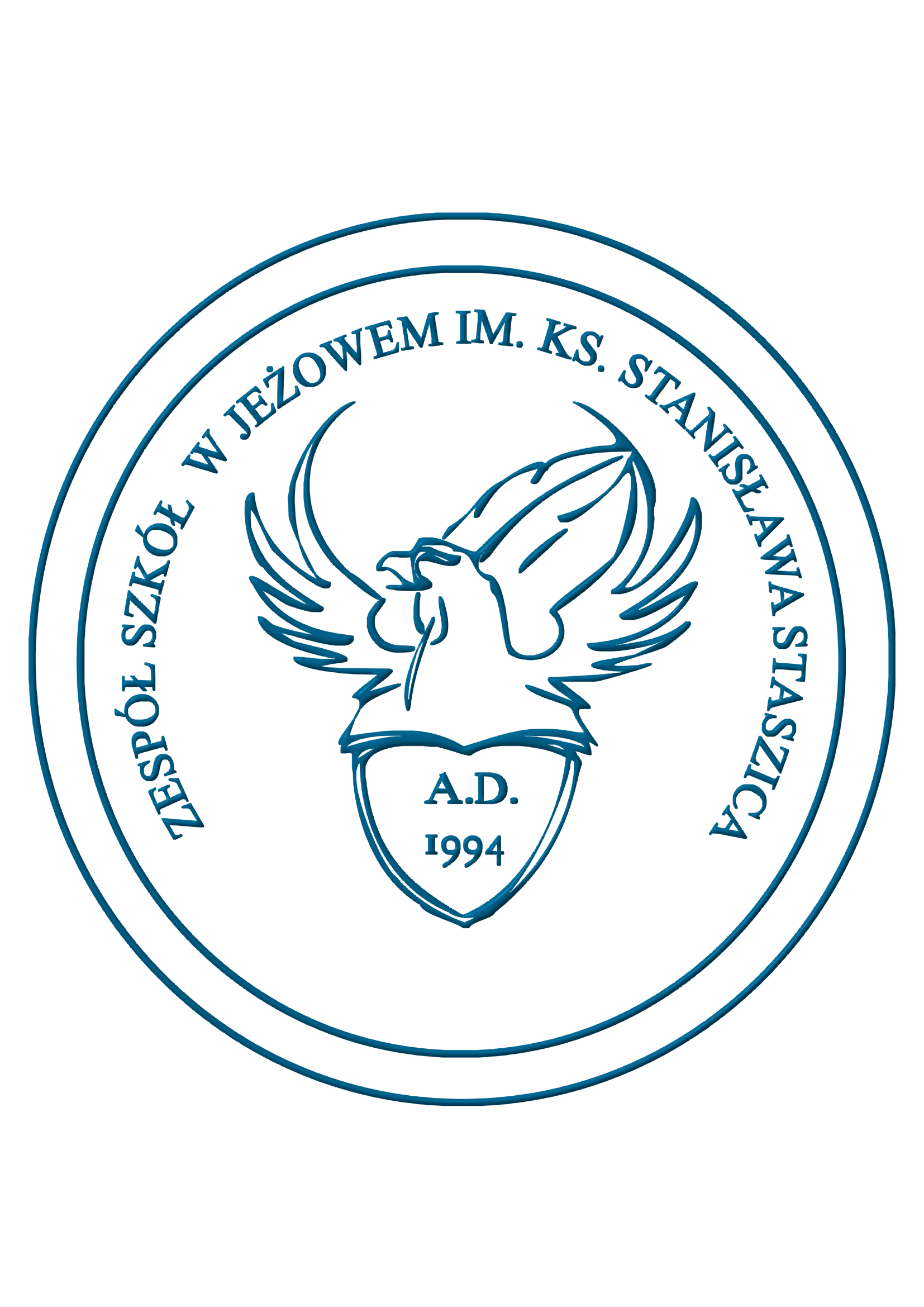 Die Gesamtschule Jeżowe bietet auch kostenlose zusätzliche Berufskurse:
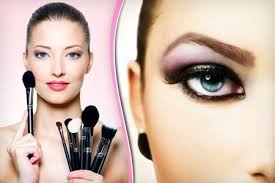 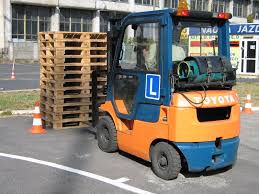 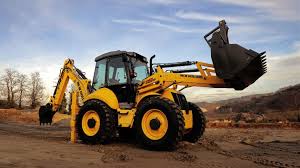 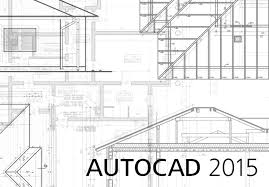 Praktikumserfahrungen der Schüler
Umfrage
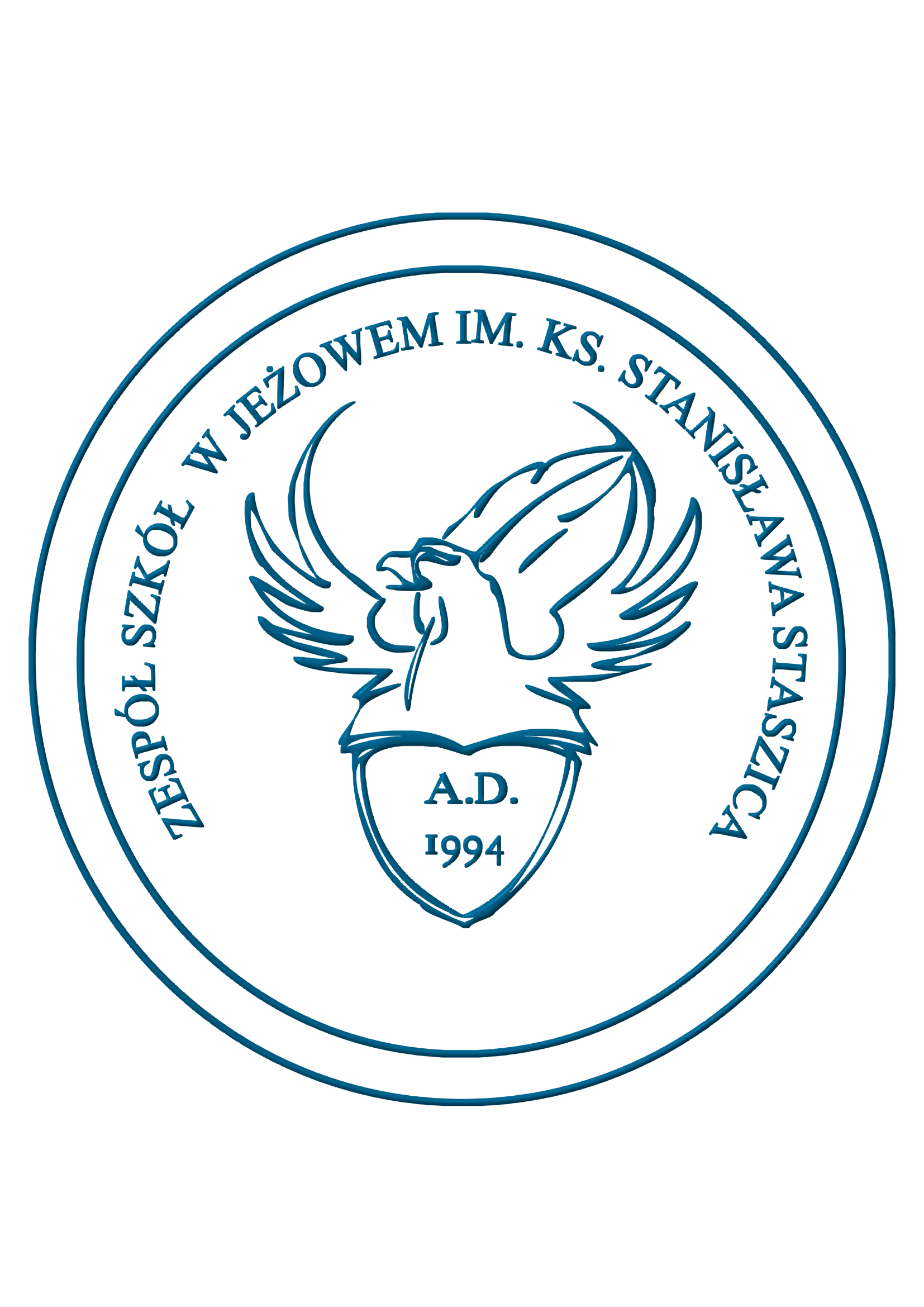 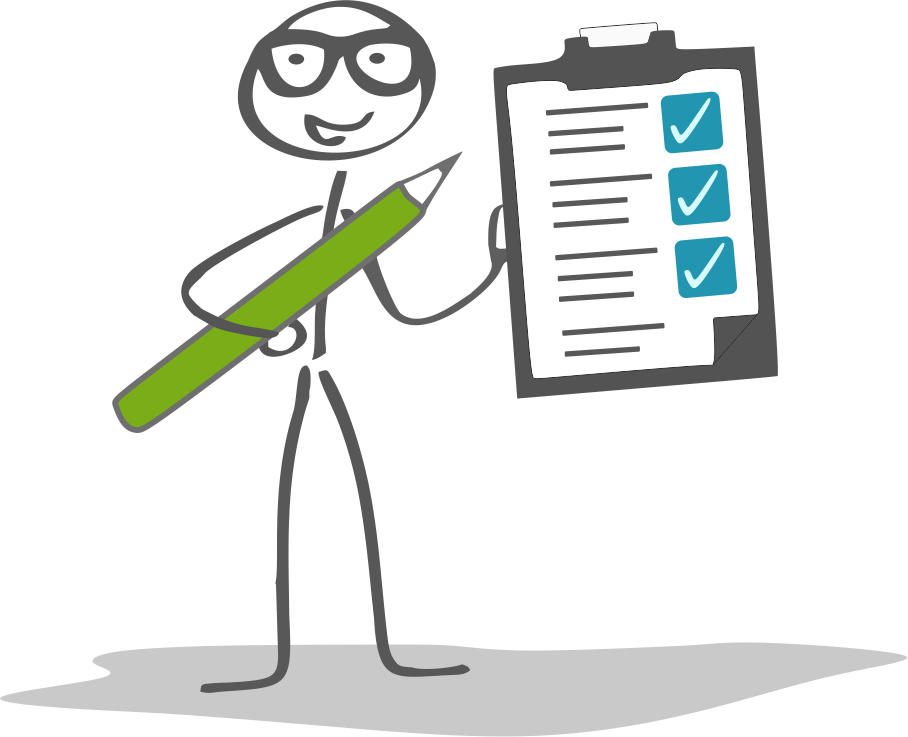 Die Umfrage wurde unter 30 Schülern der 3. und 4. Klasse der Technischen Schule durchgeführt.
Die Schüler mussten 4 Fragen beantworten.
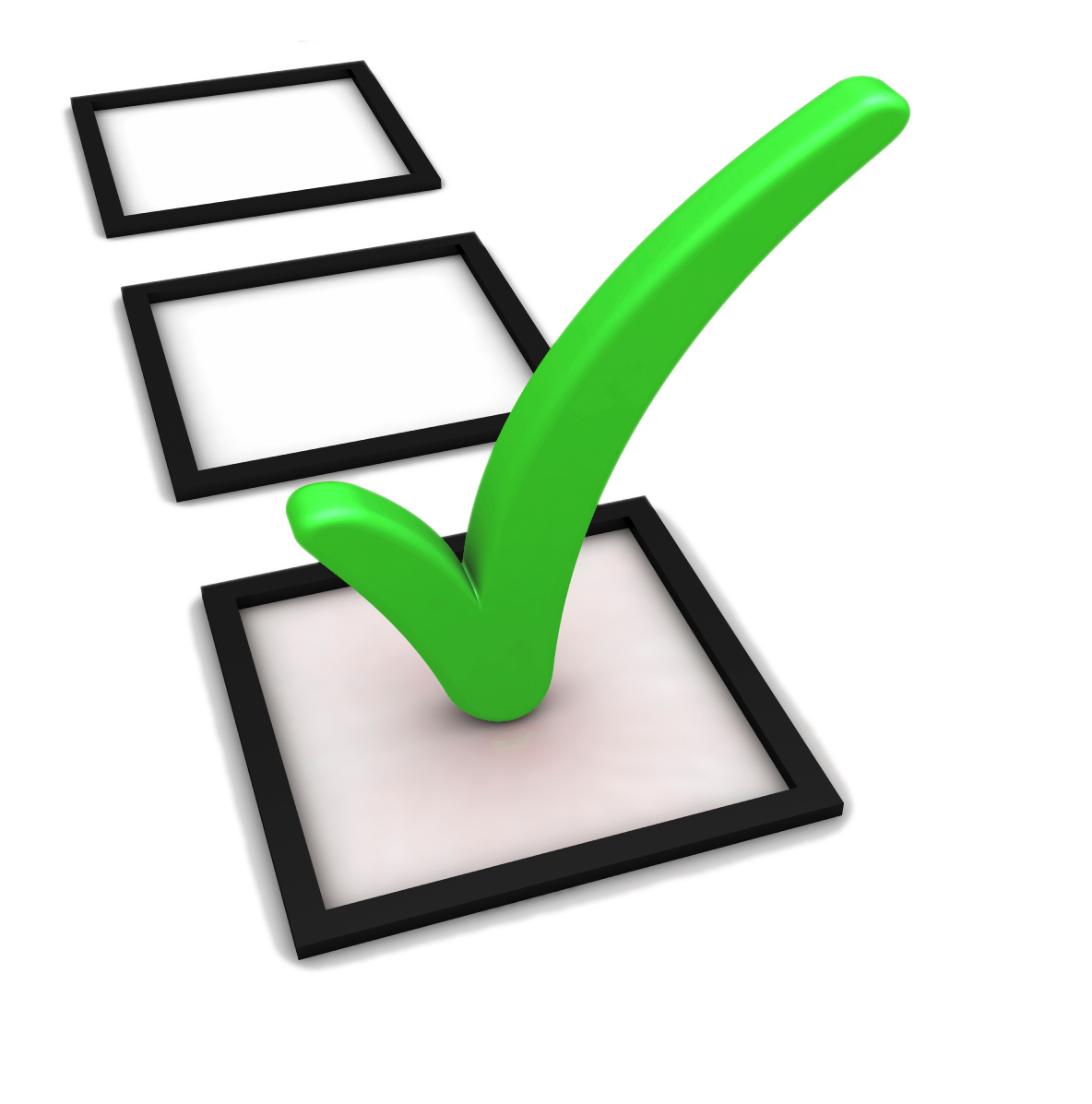 1.Hat die Praktikumsstelle deine Erwartungen erfüllt?
?
2. Hast du während des Praktikums dein Schulwissen in die Praxis umgesetzt?
?
3.Hast du während des Praktikums neue Fähigkeiten erworben,  die du im Berufsleben gebrauchen kannst?
?
4.Was bereitet dich besser auf den Beruf vor?
A.  das Praktikum
B.  der Schulwerkstatt
?
Viel Spaβ bei der Besichtigung unserer Praktikumsräumen !!!
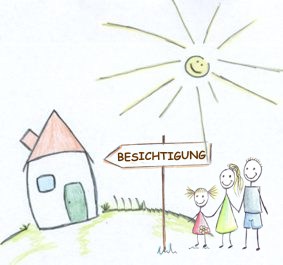